教學活動照片
七年級
鑑賞課─小組討論
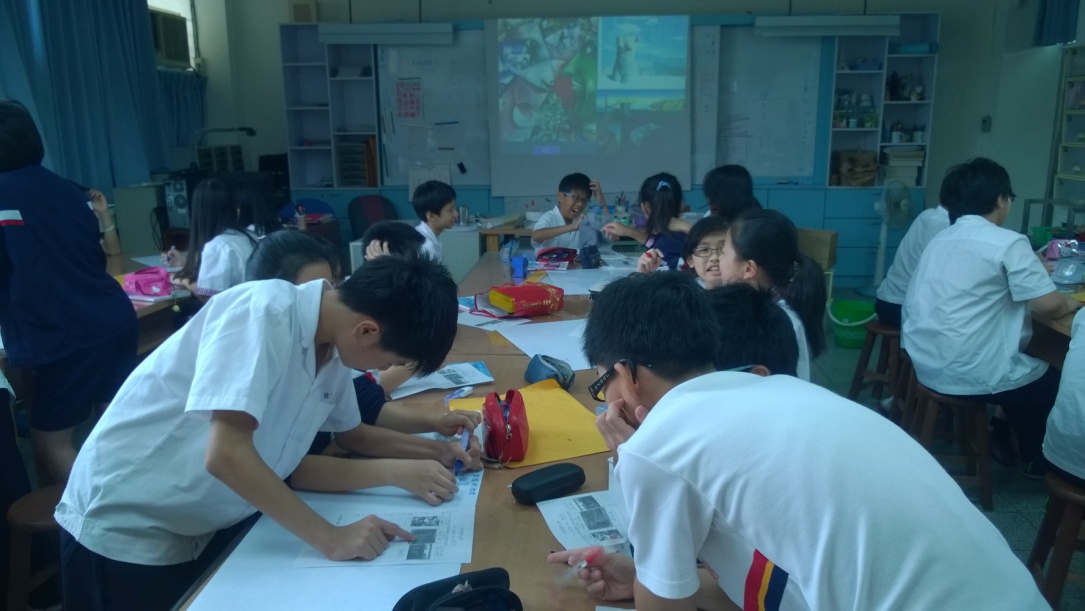 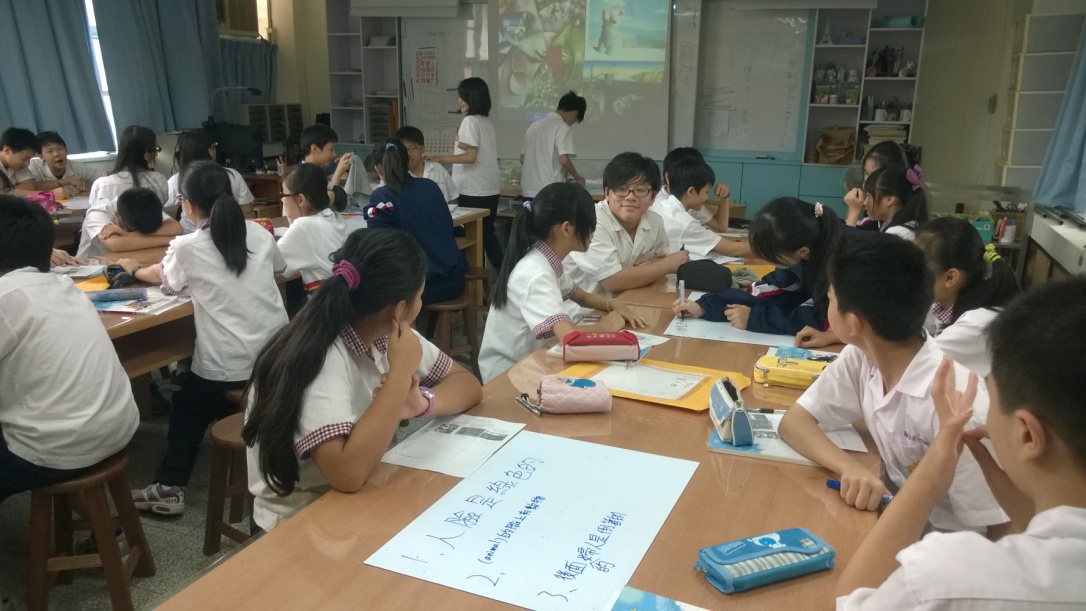 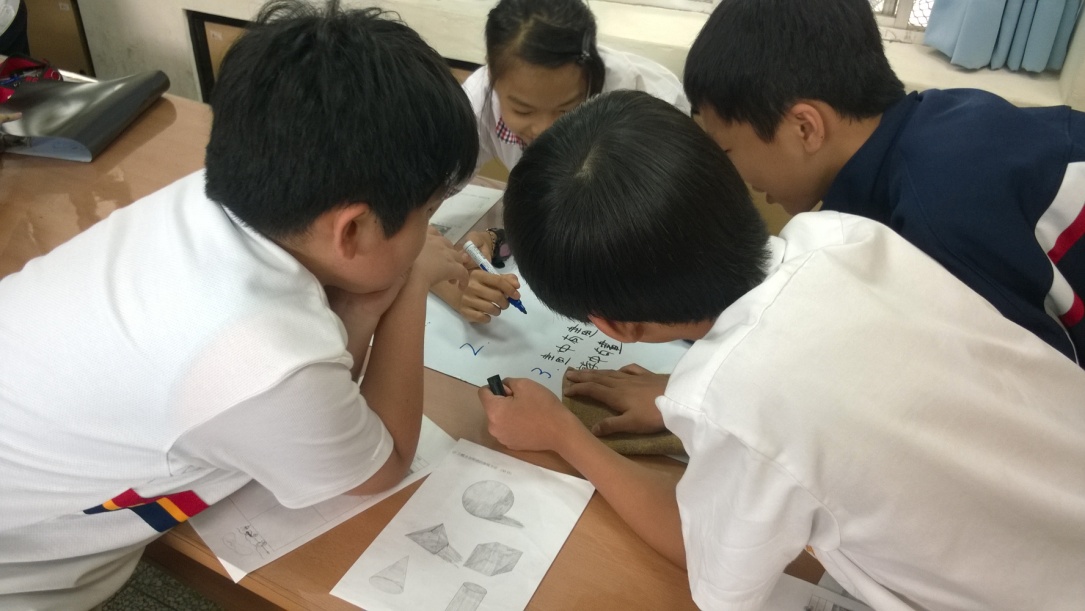 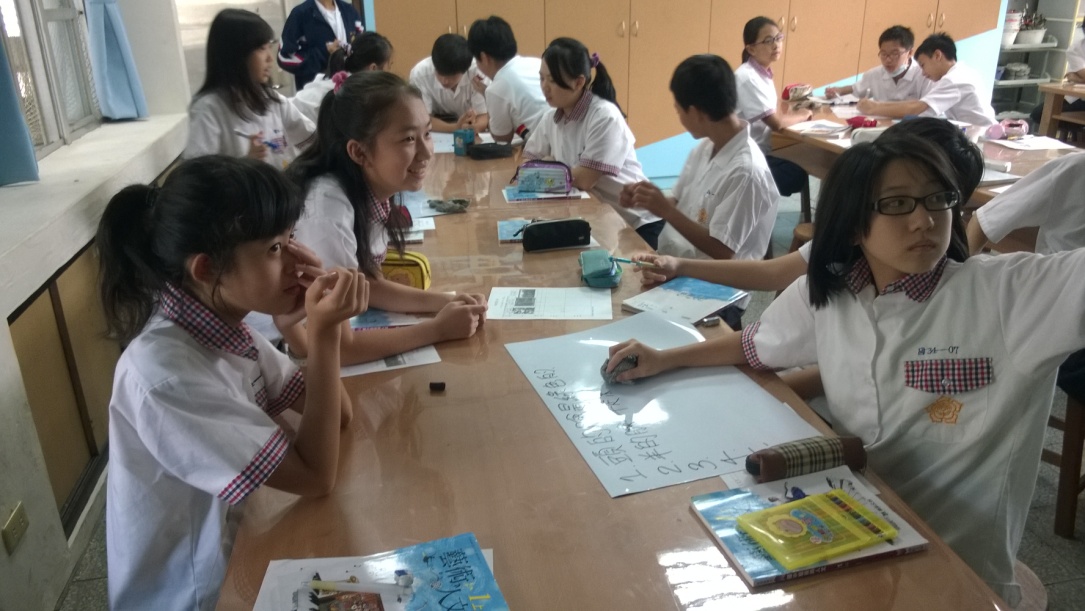 鑑賞課─老師總評與分析
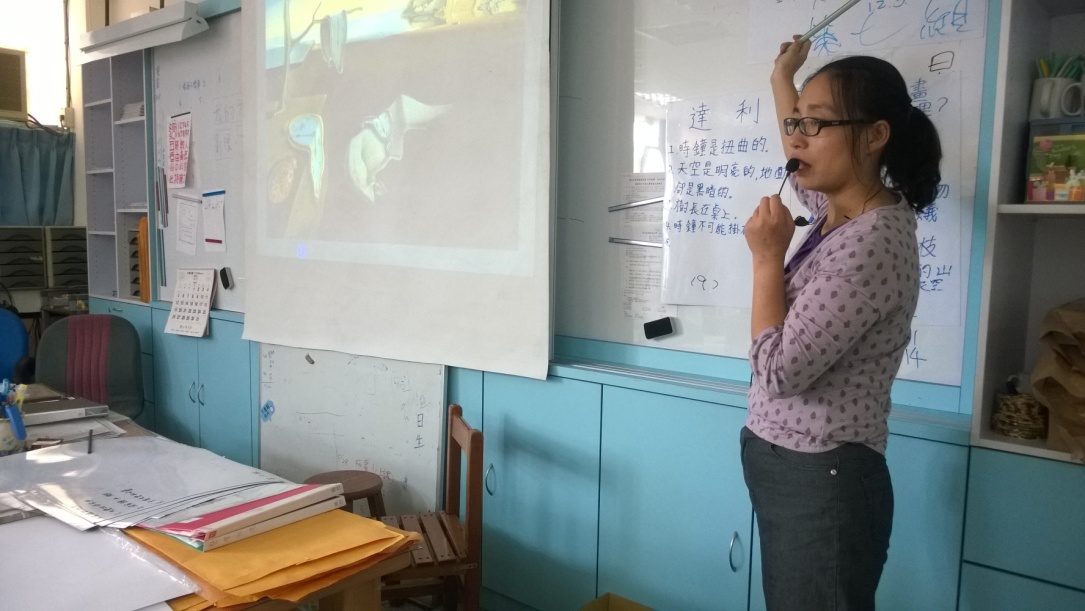 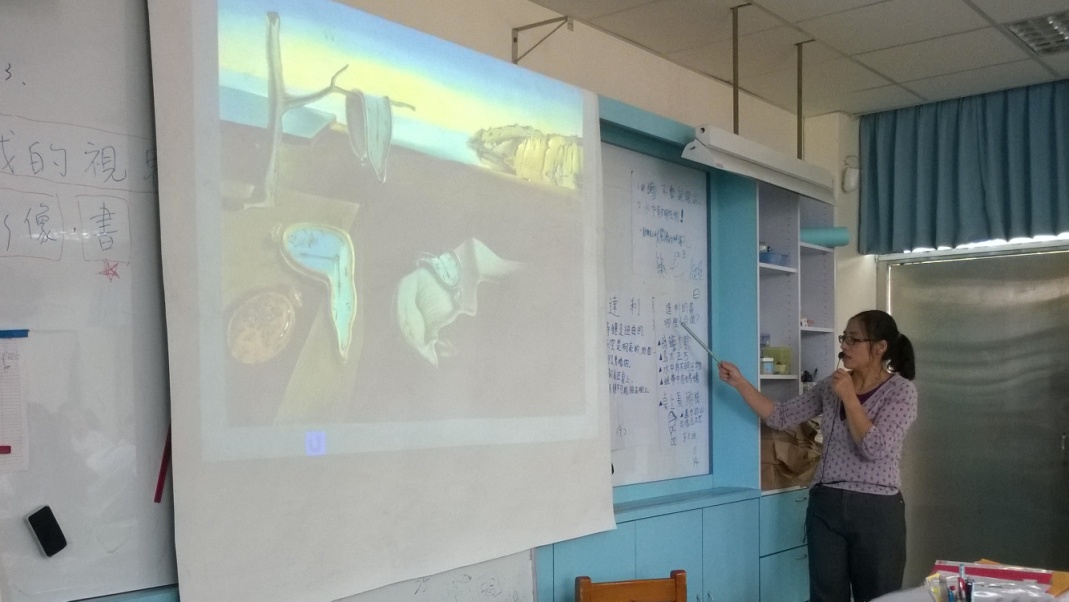 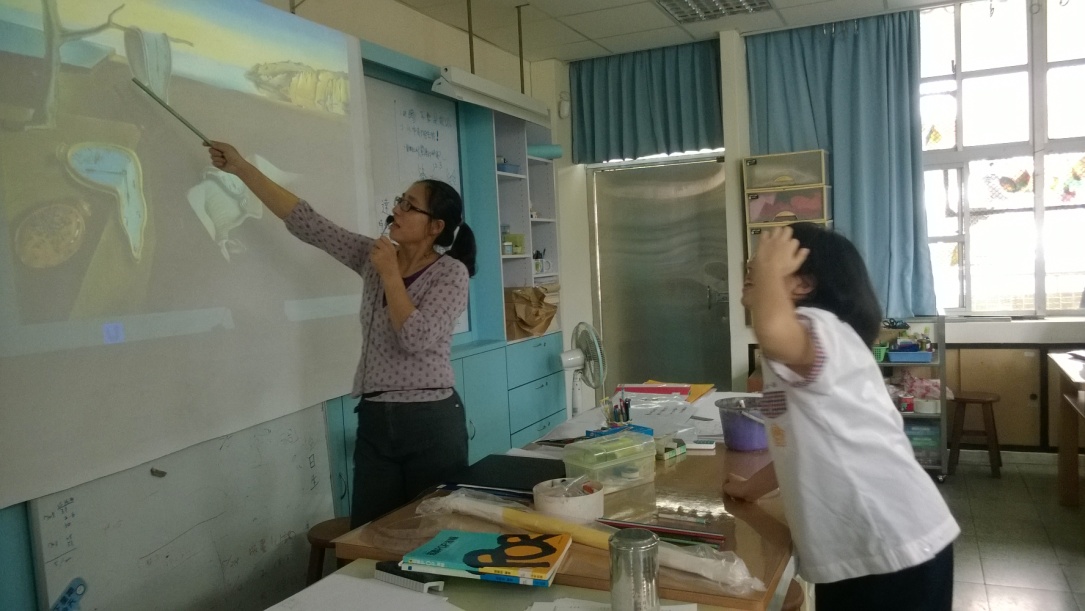 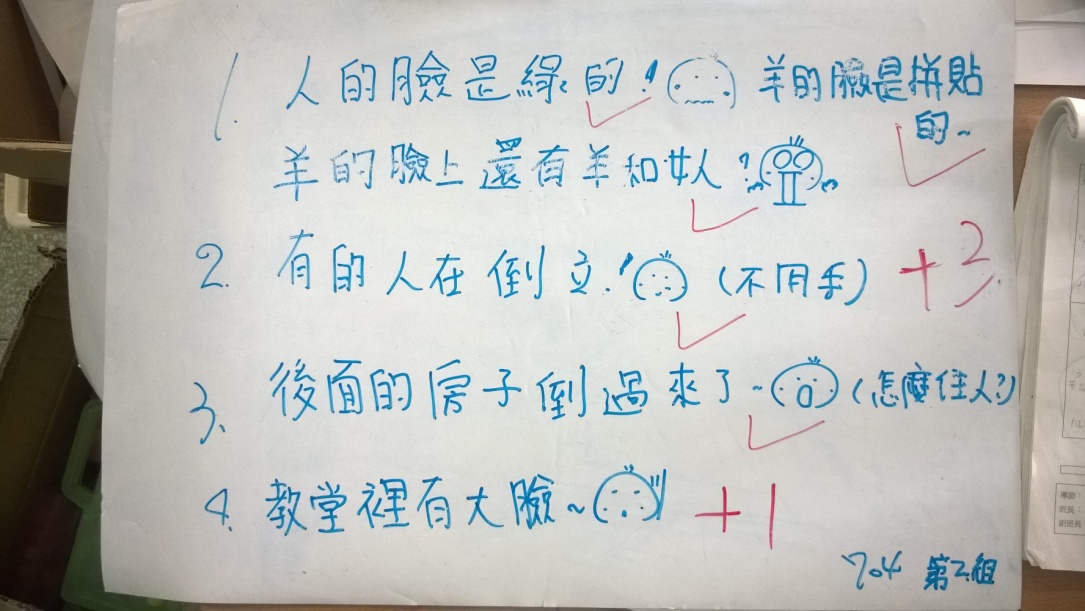 素描作品創作中
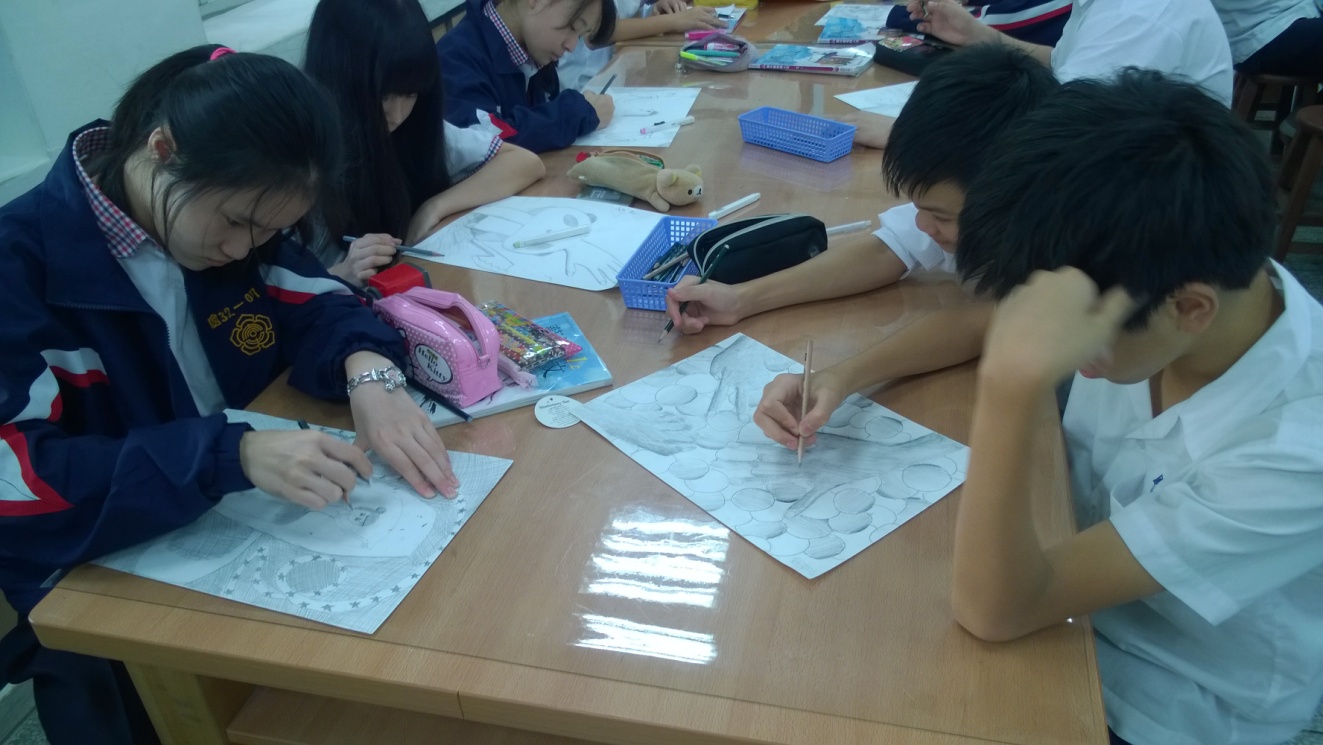 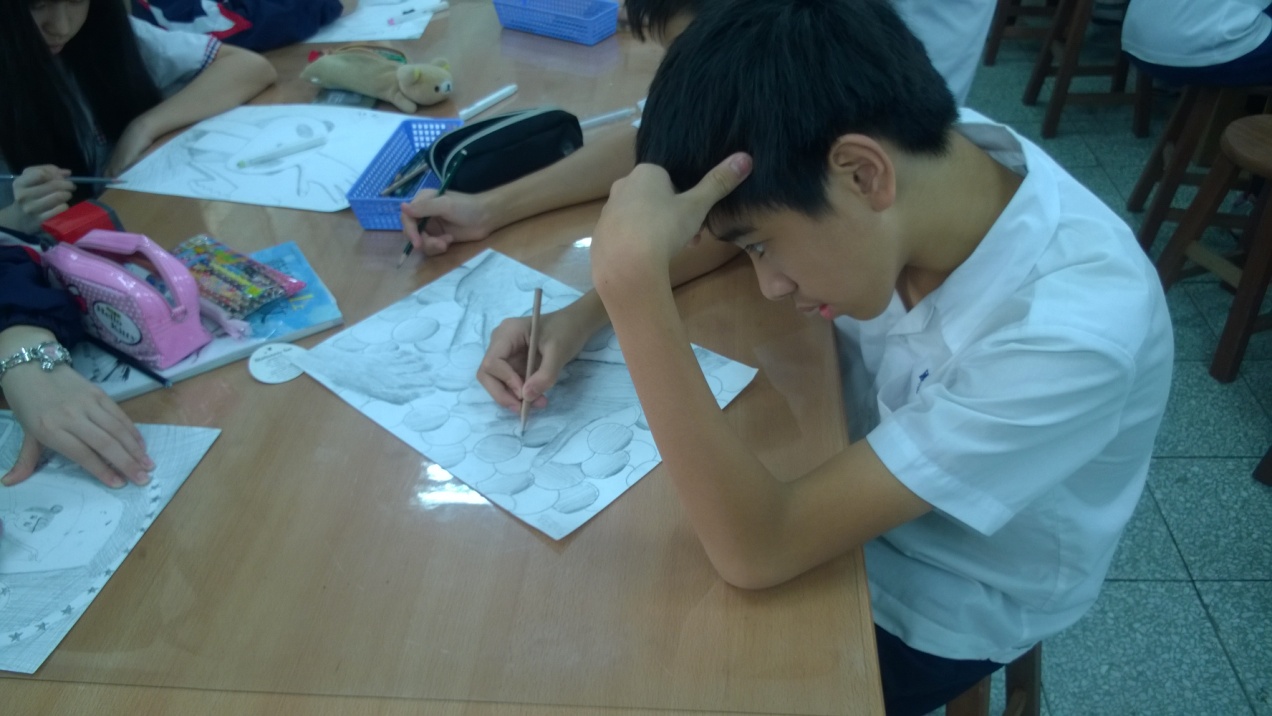 三原色調製十二色相環
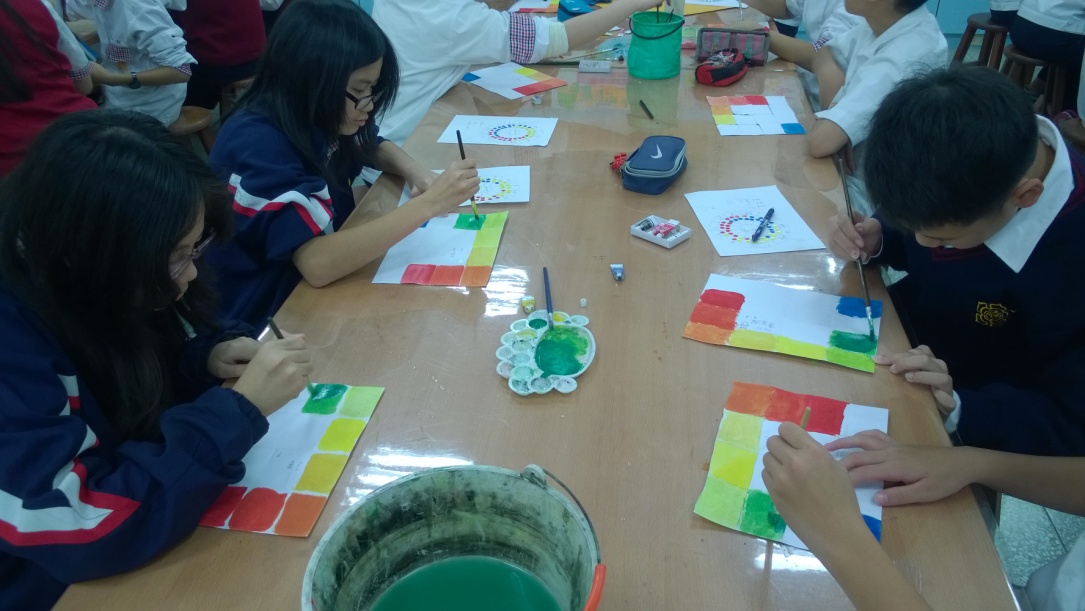 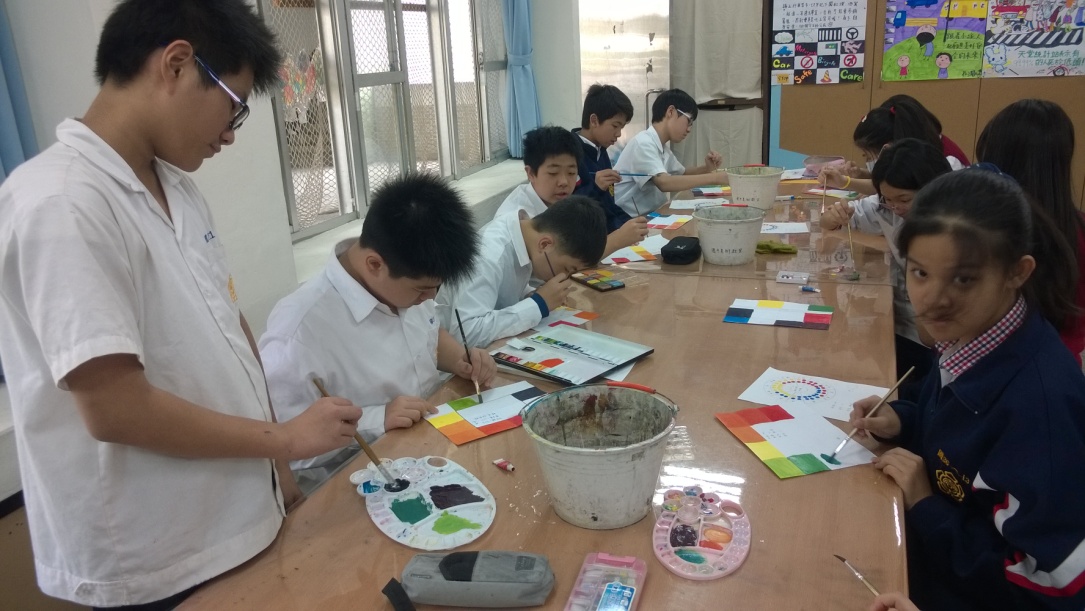 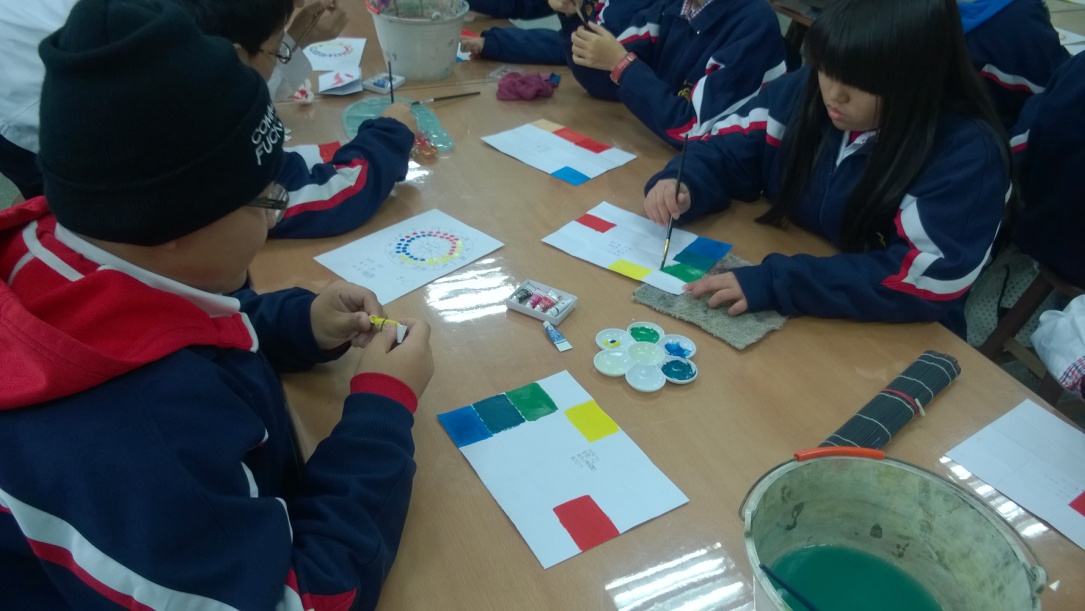 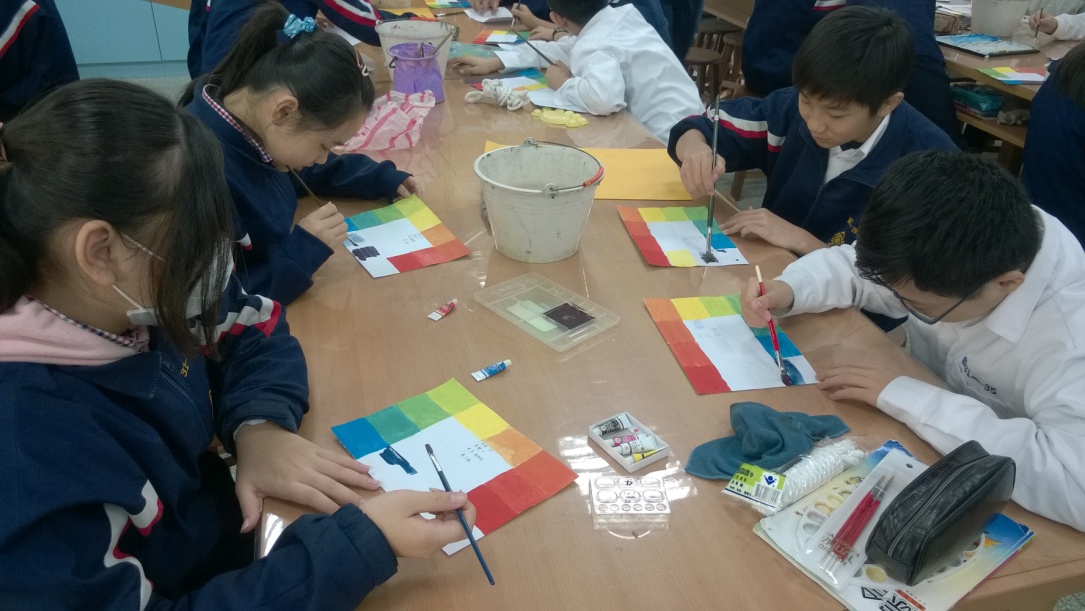 水彩調製漸層色
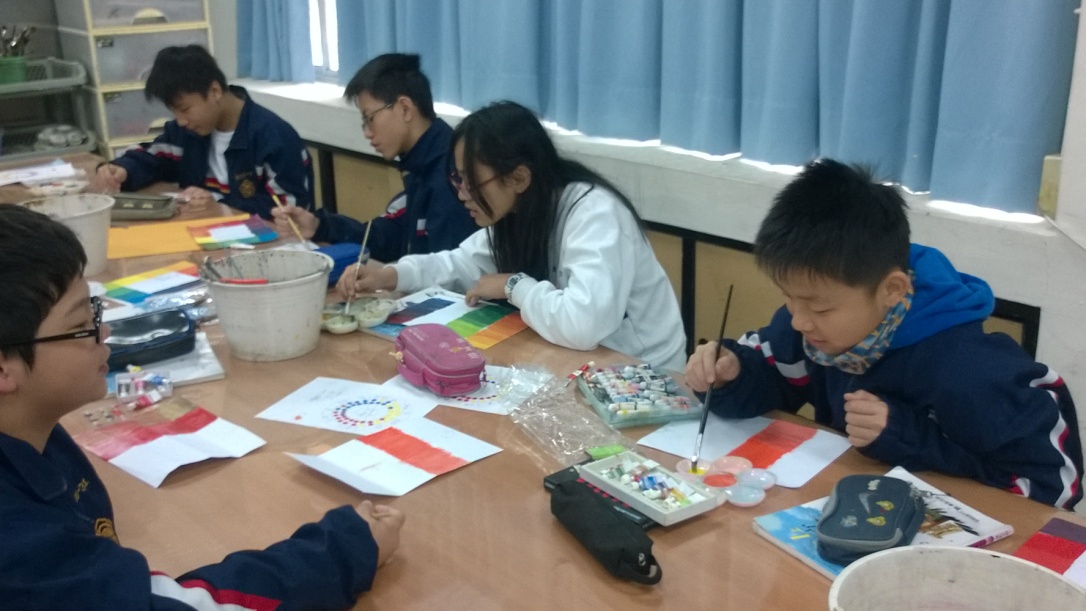 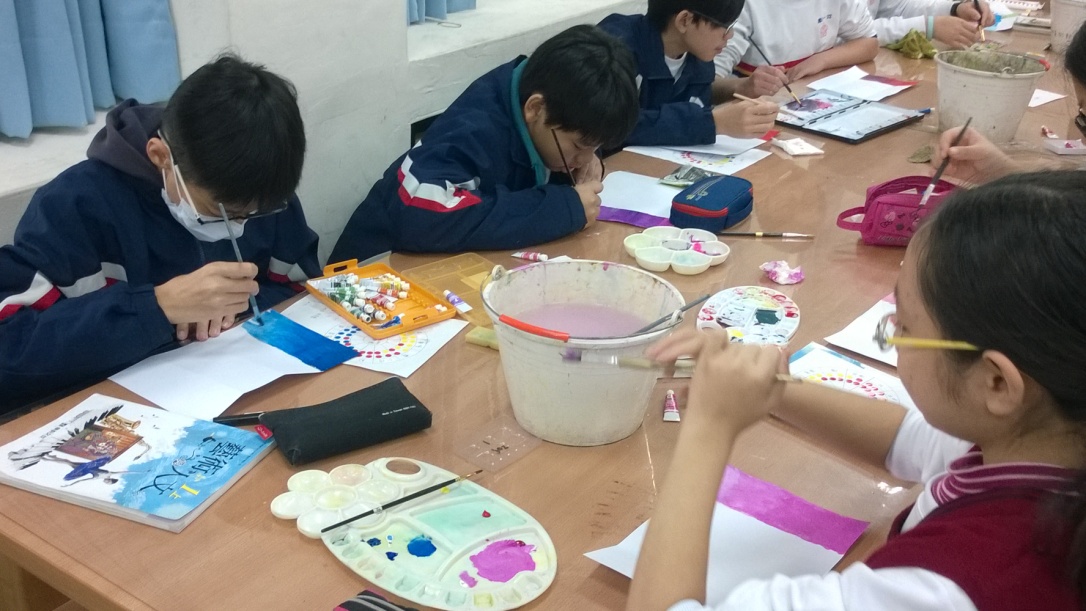 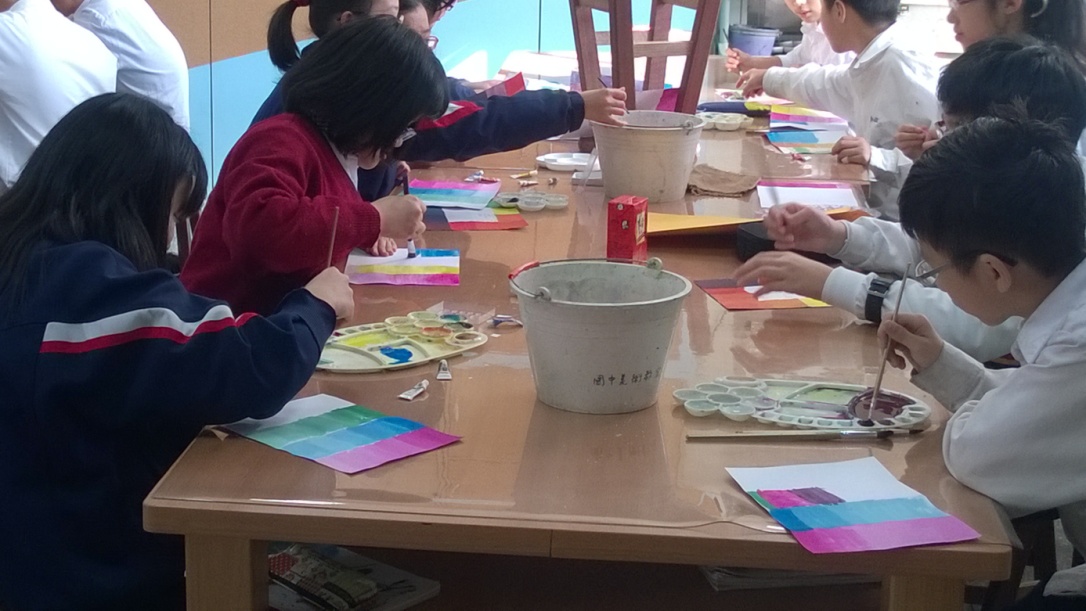 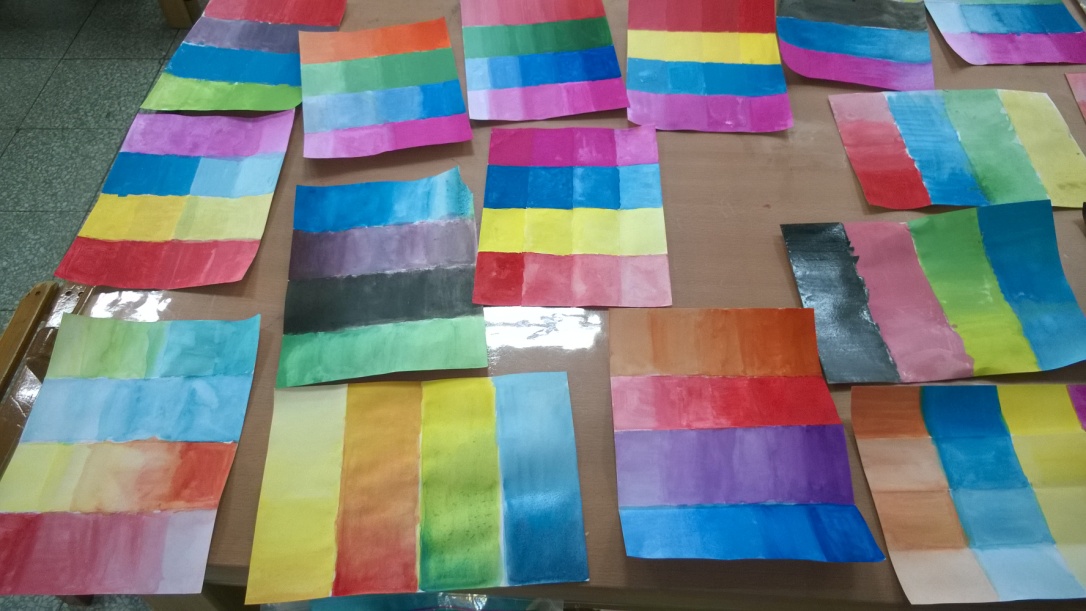 色環及色彩拼貼
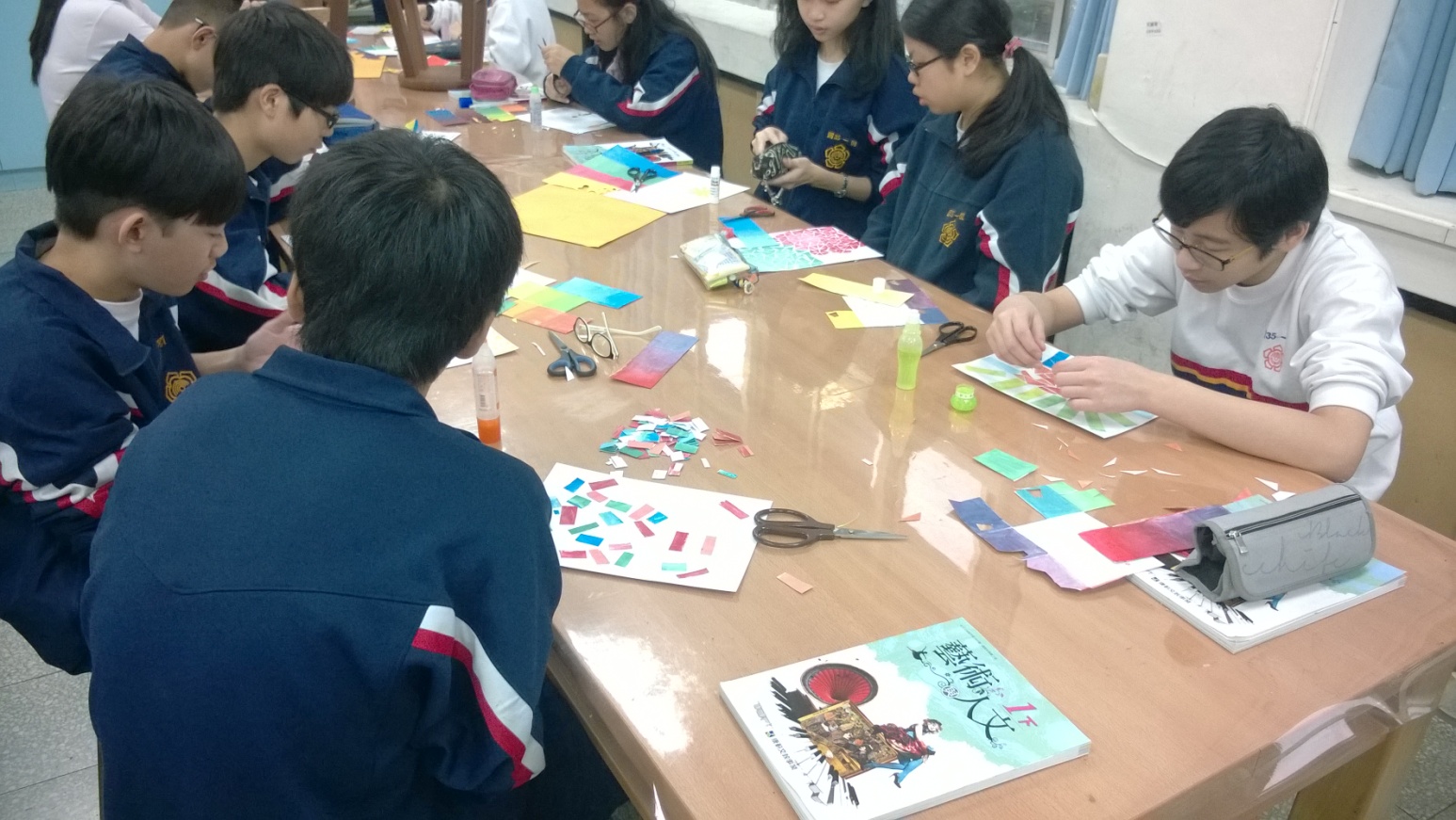 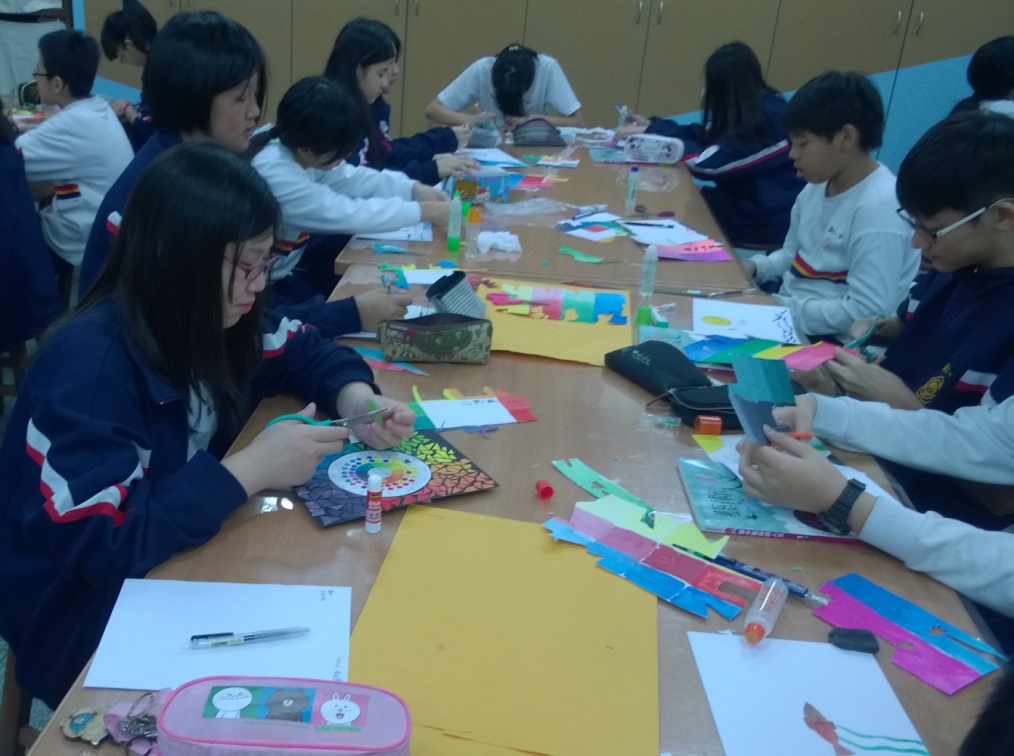 食物party美之show─食物排列
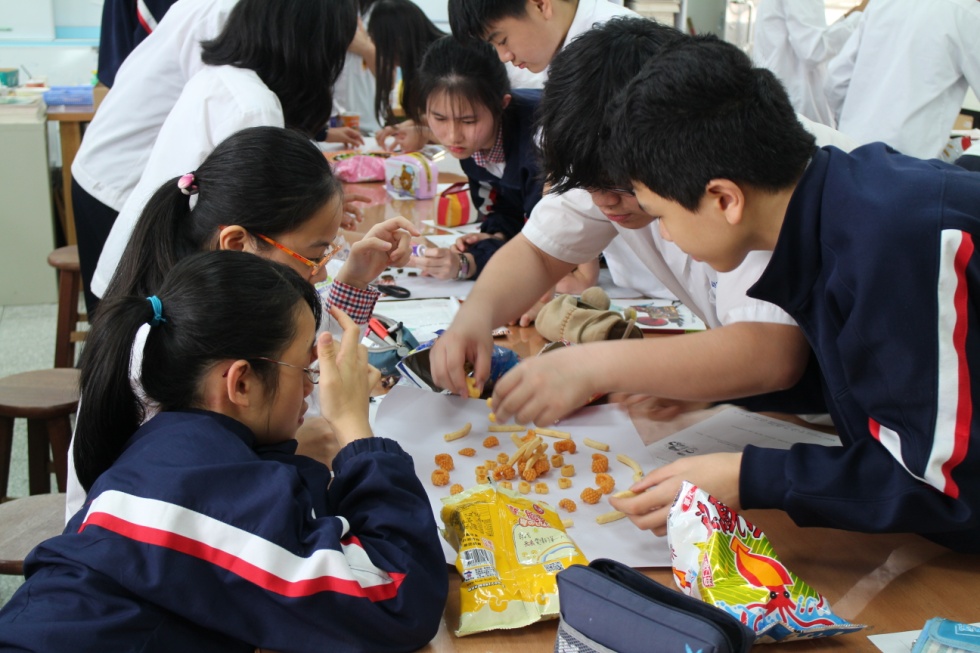 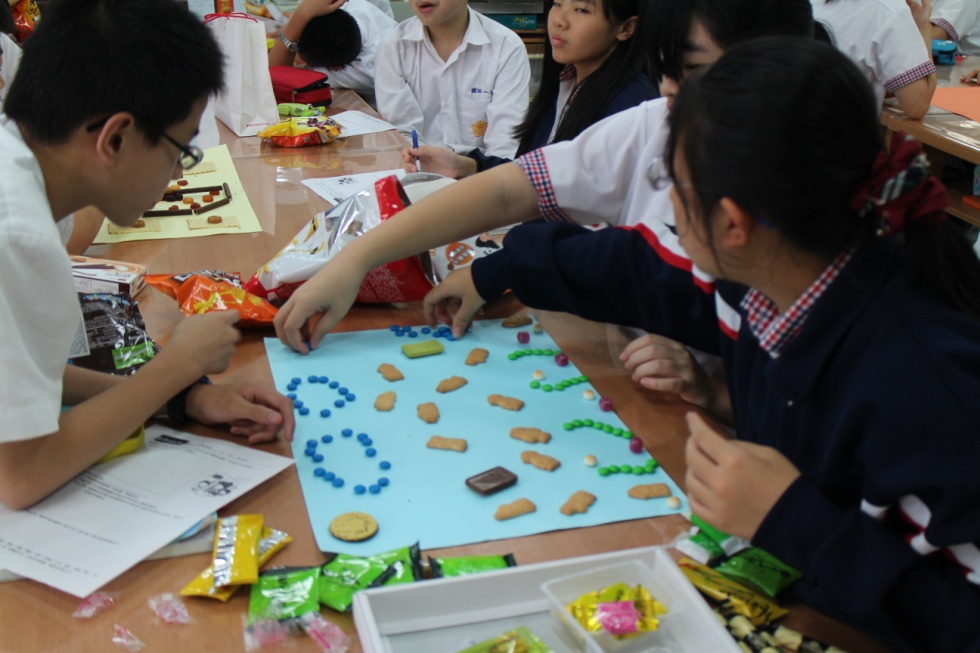 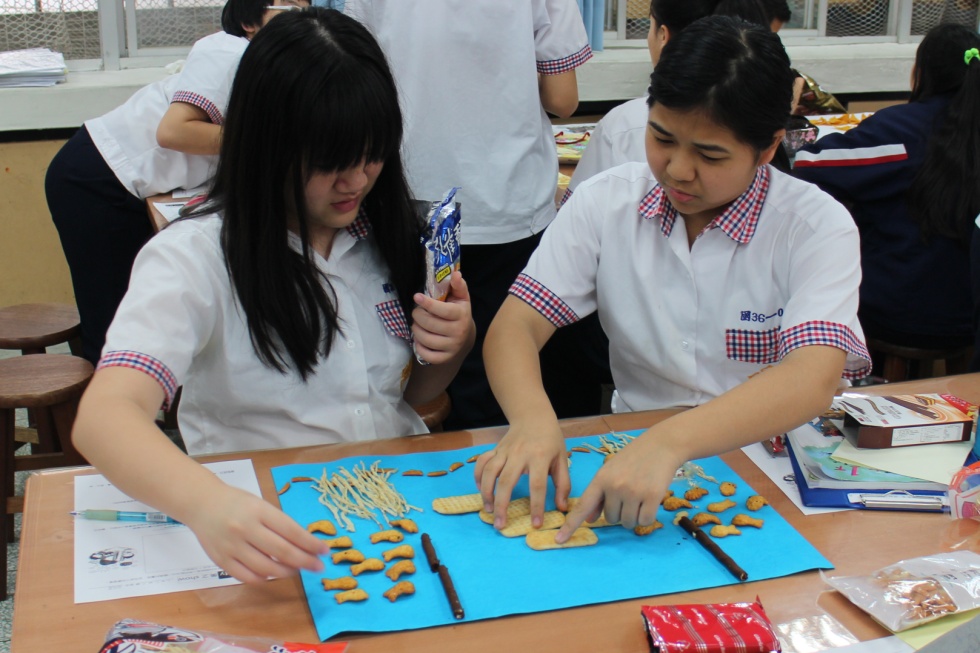 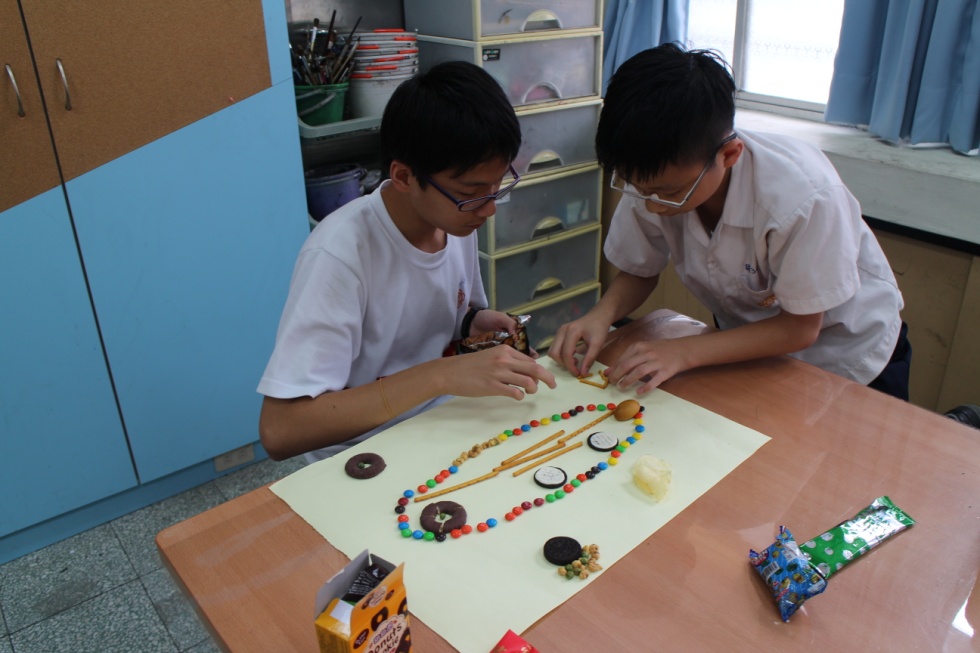 食物party美之show─寫學習單
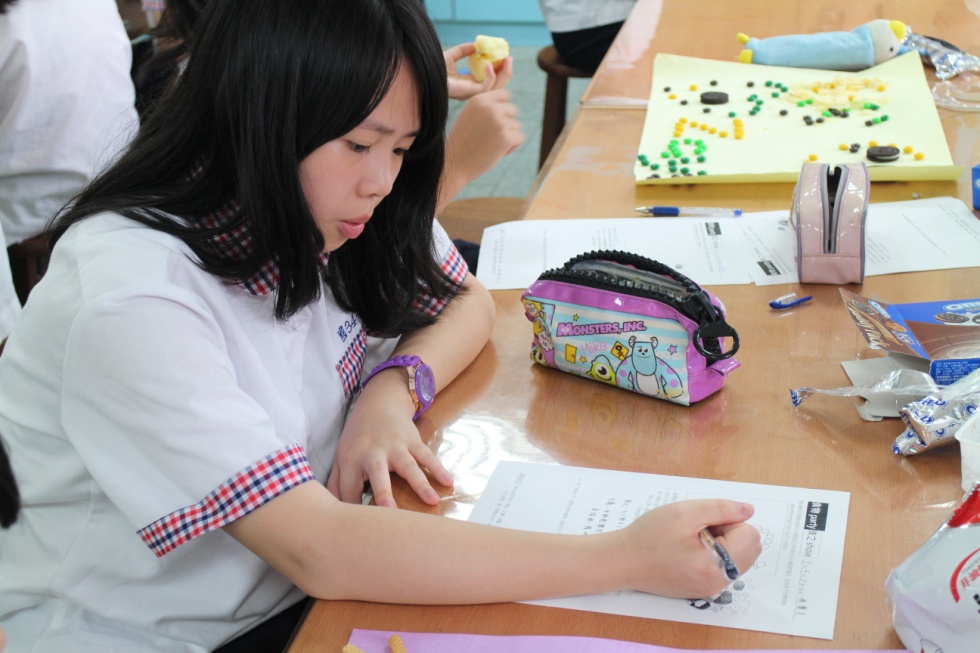 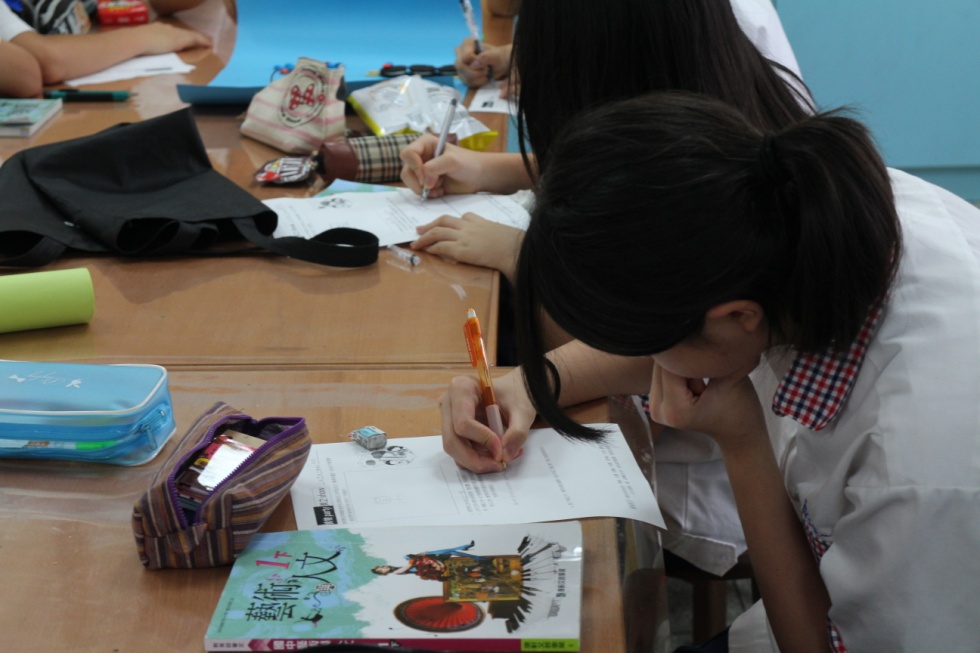 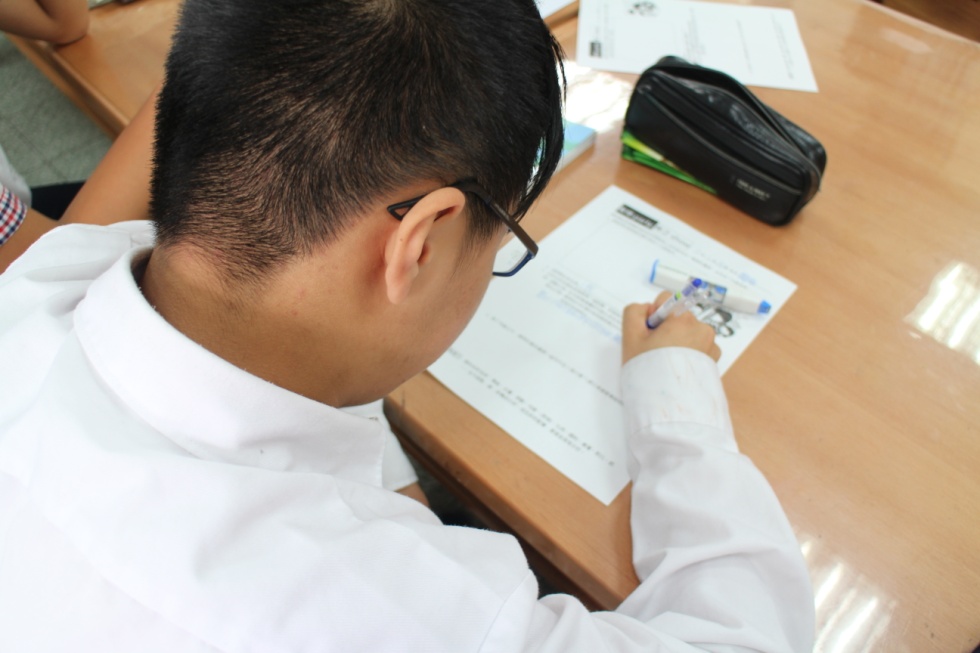 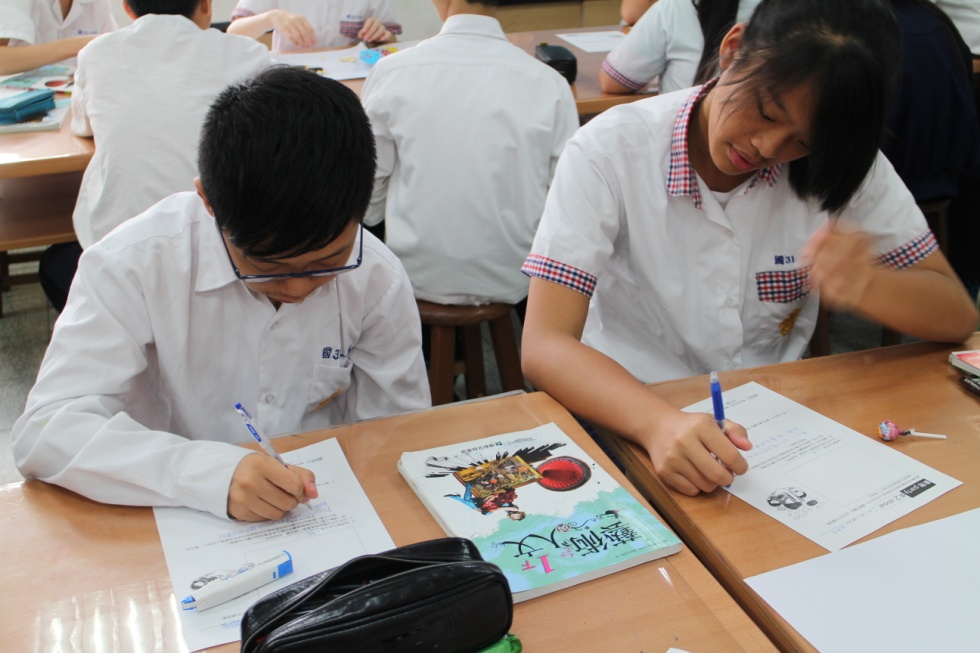 校園地景藝術製作中
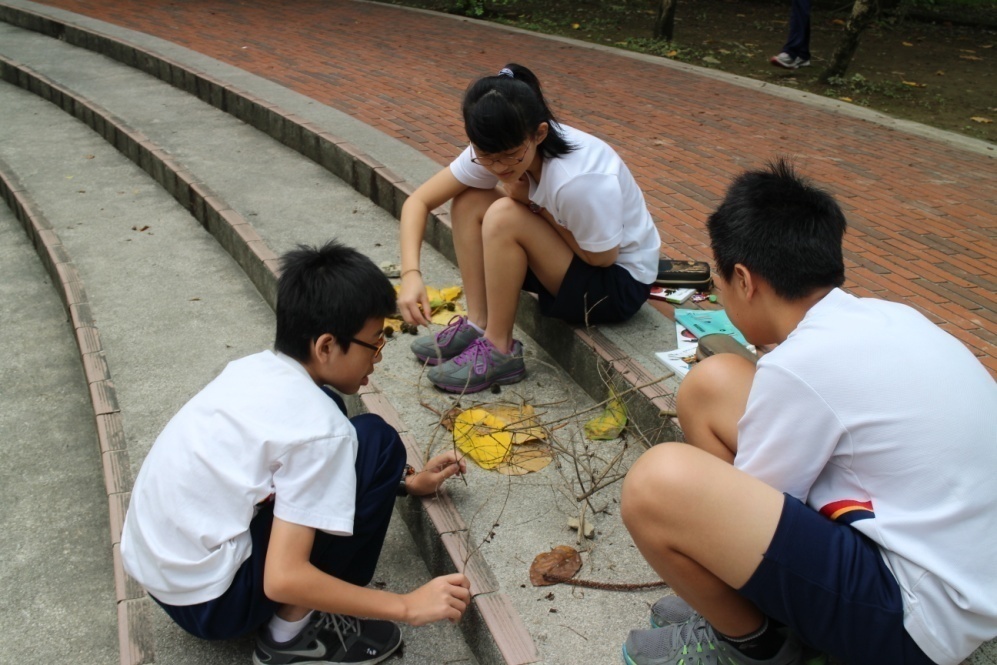 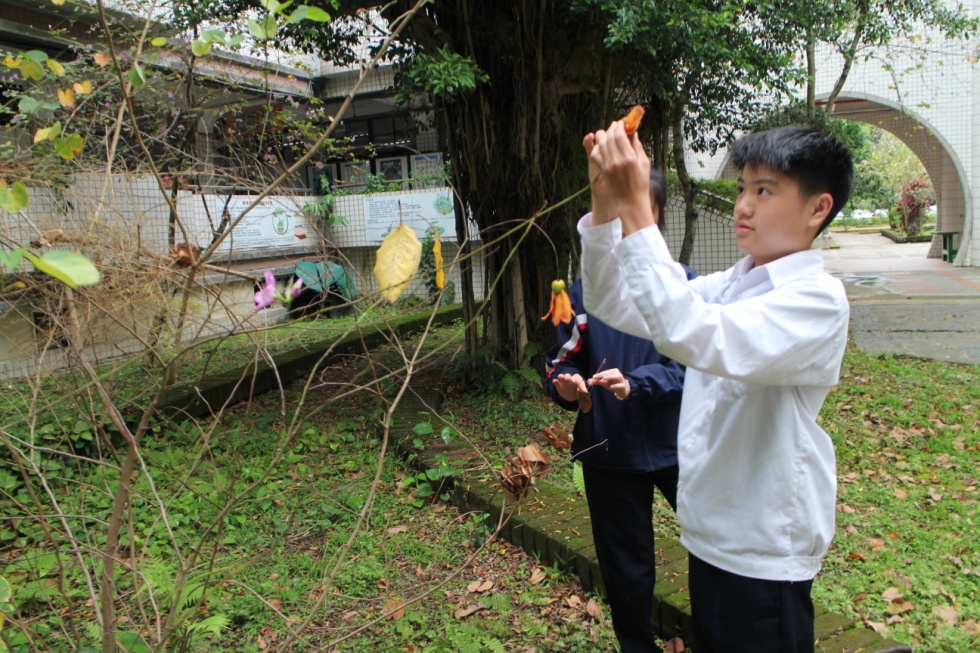 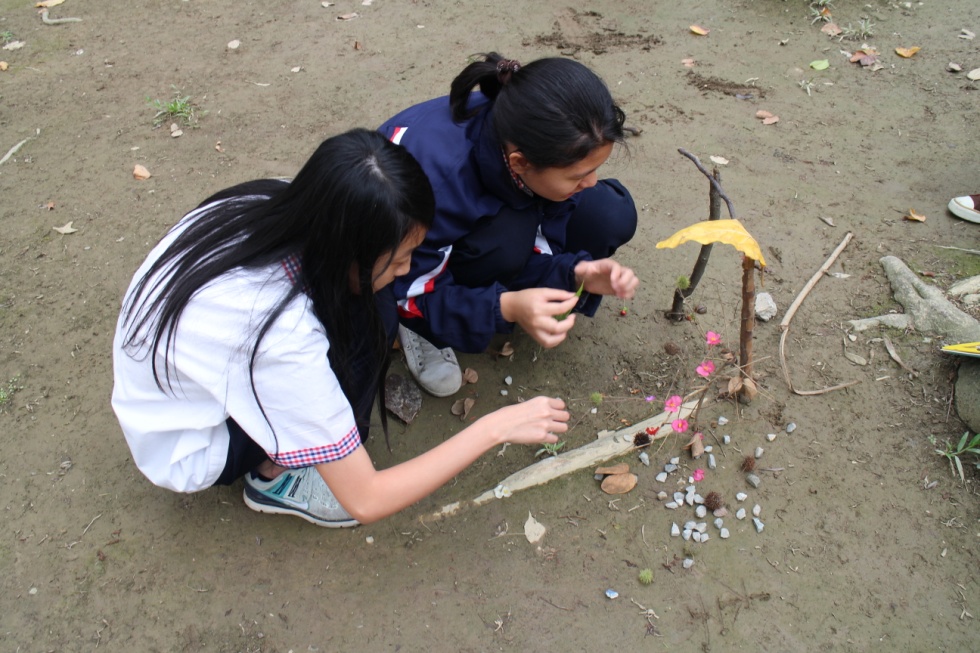 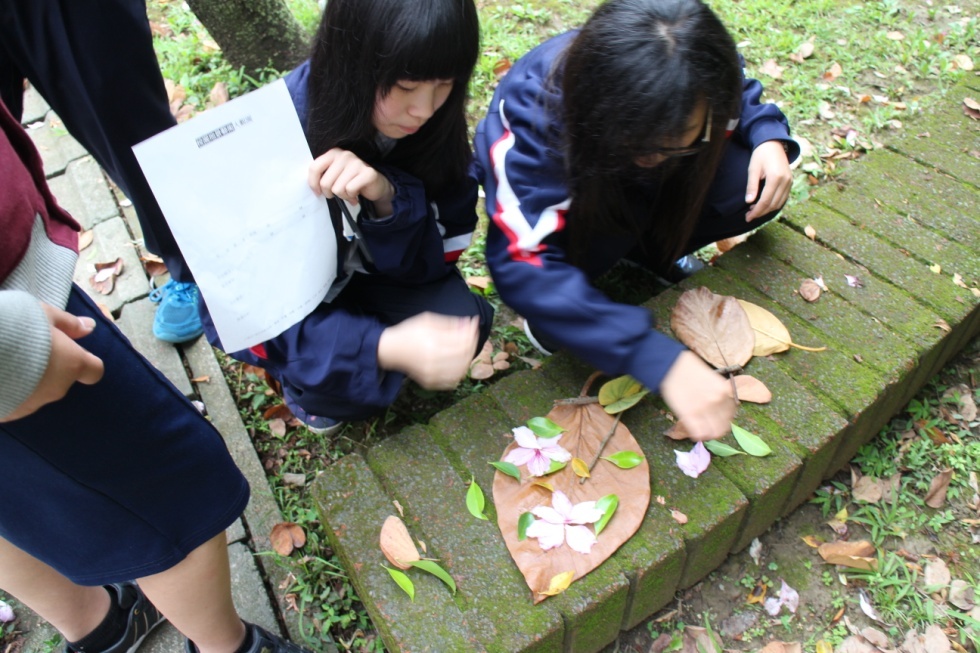 校園地景藝術發表中
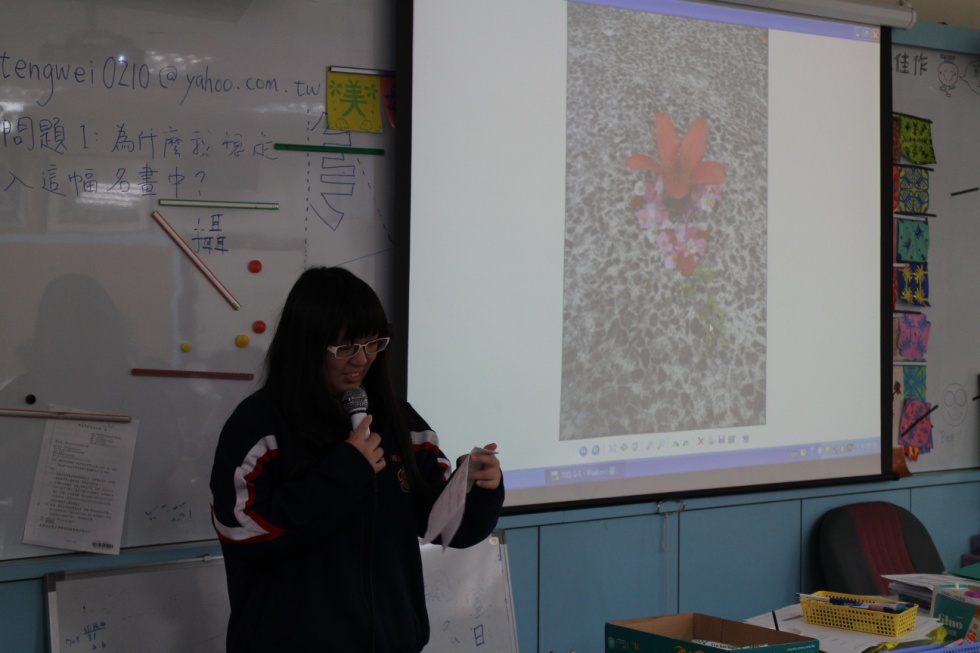 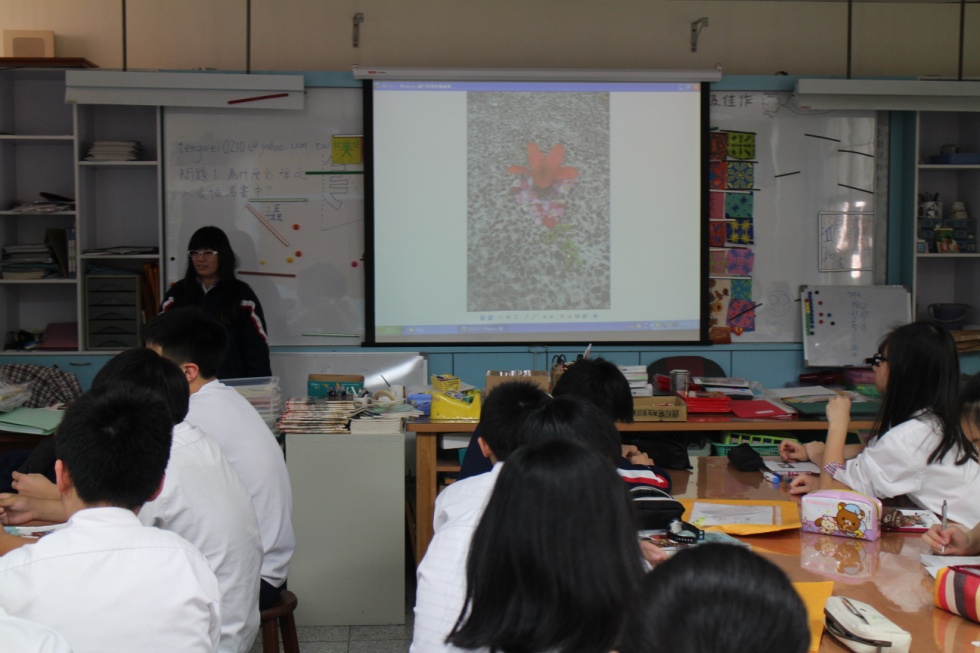 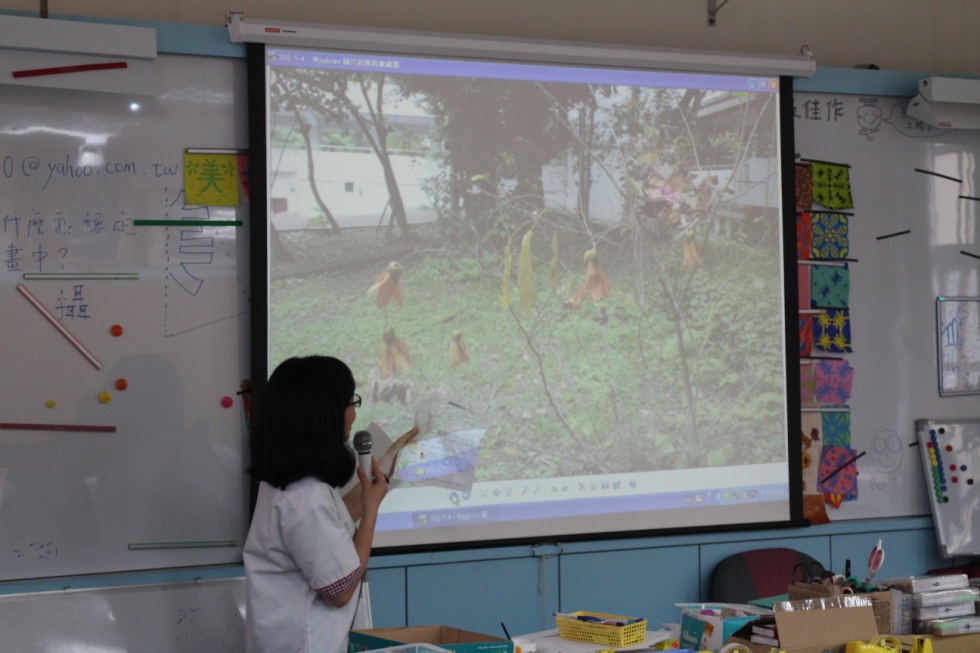 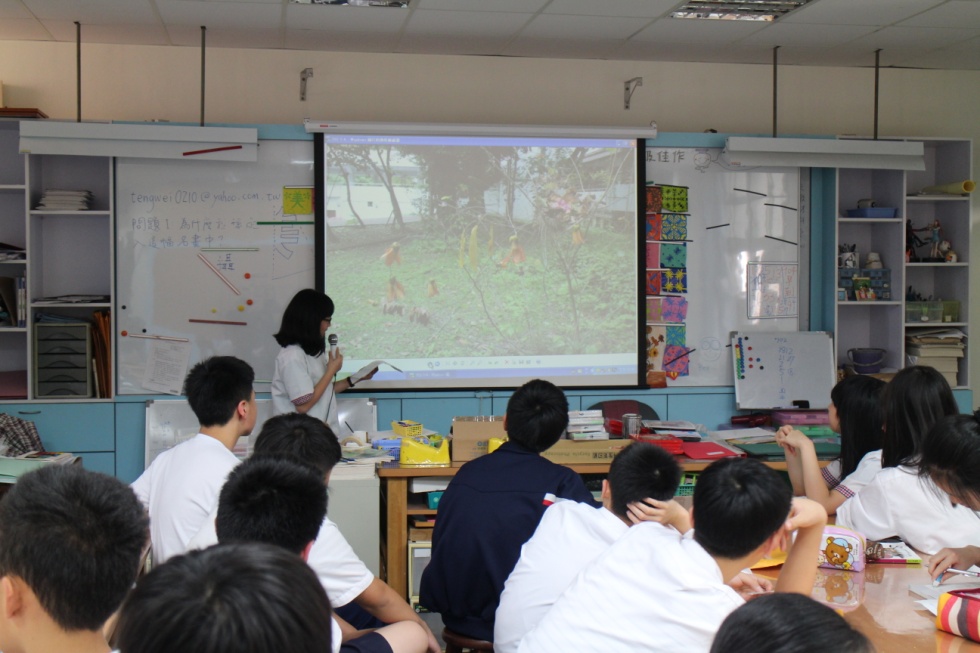 水彩技法課
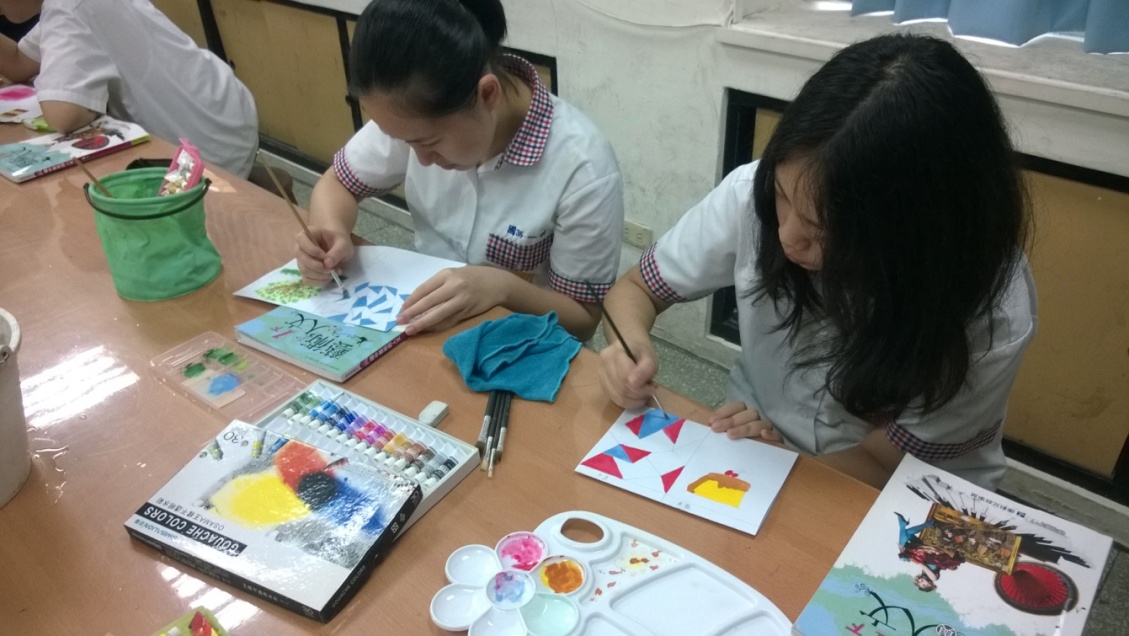 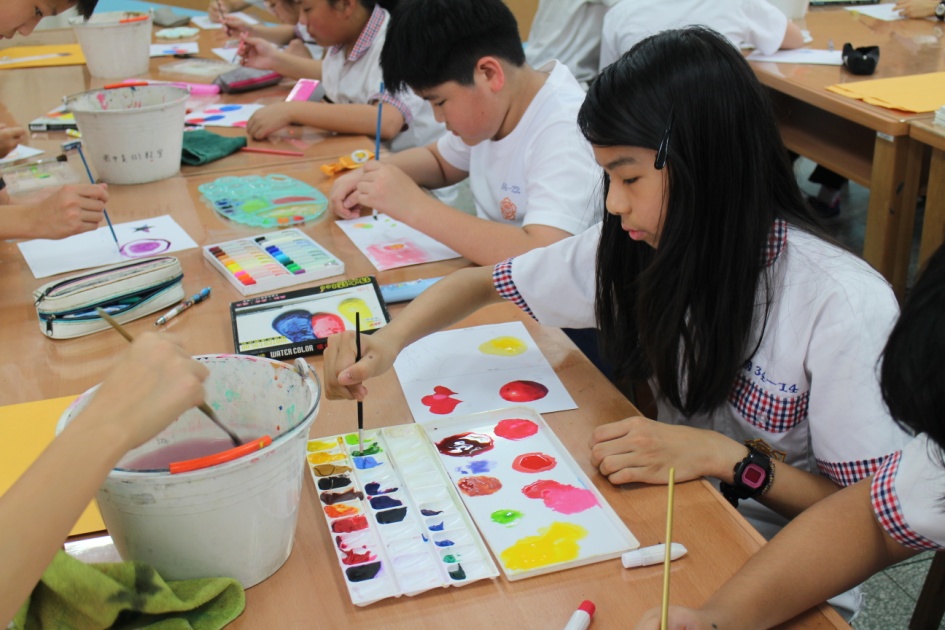 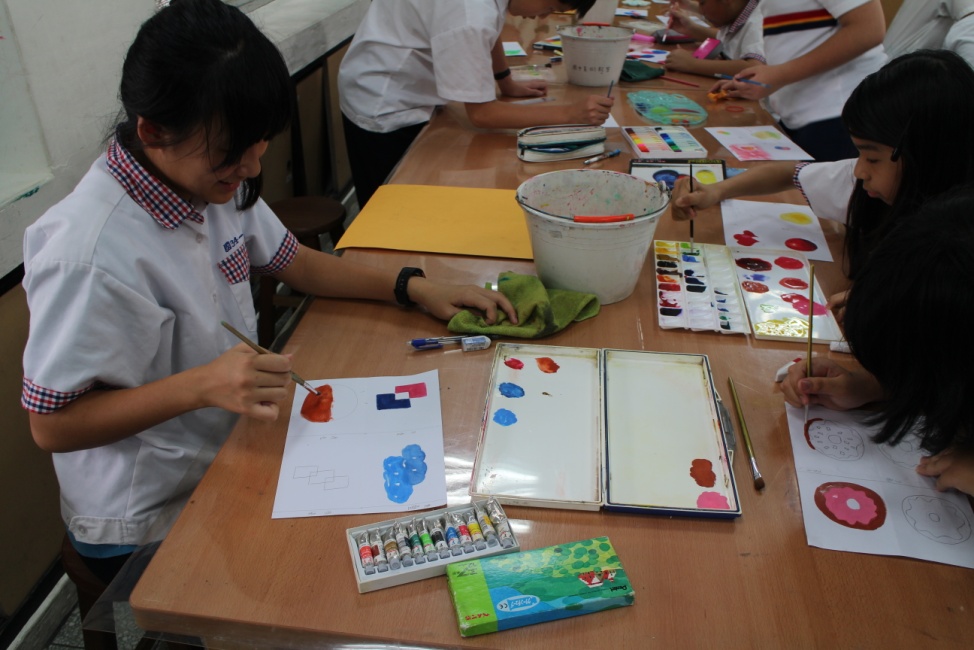 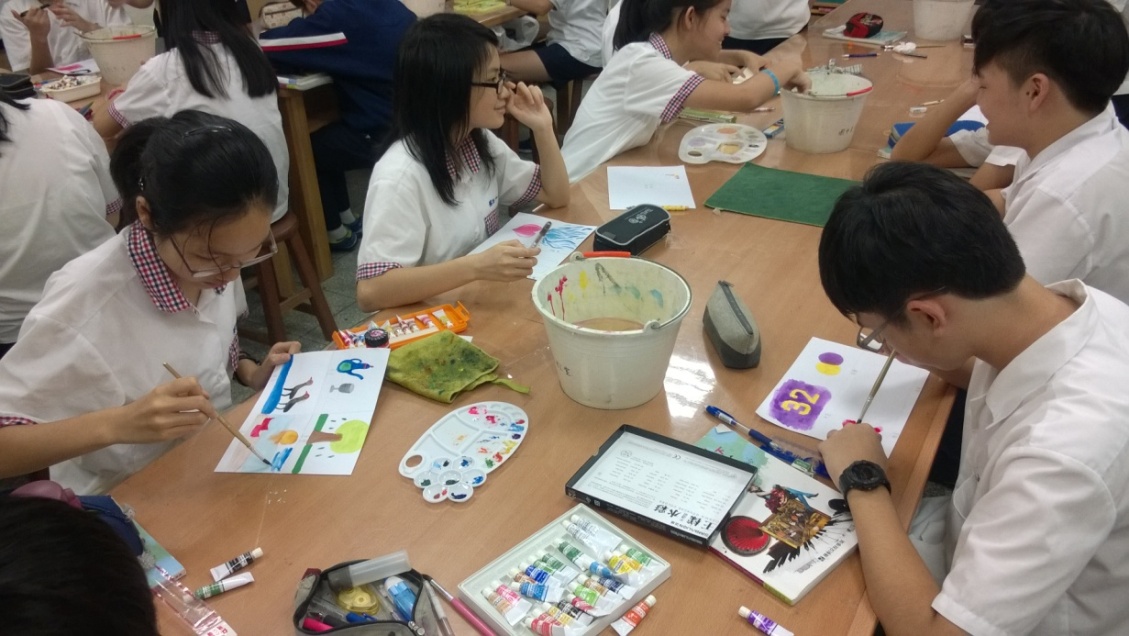 「臺灣之美」水彩畫
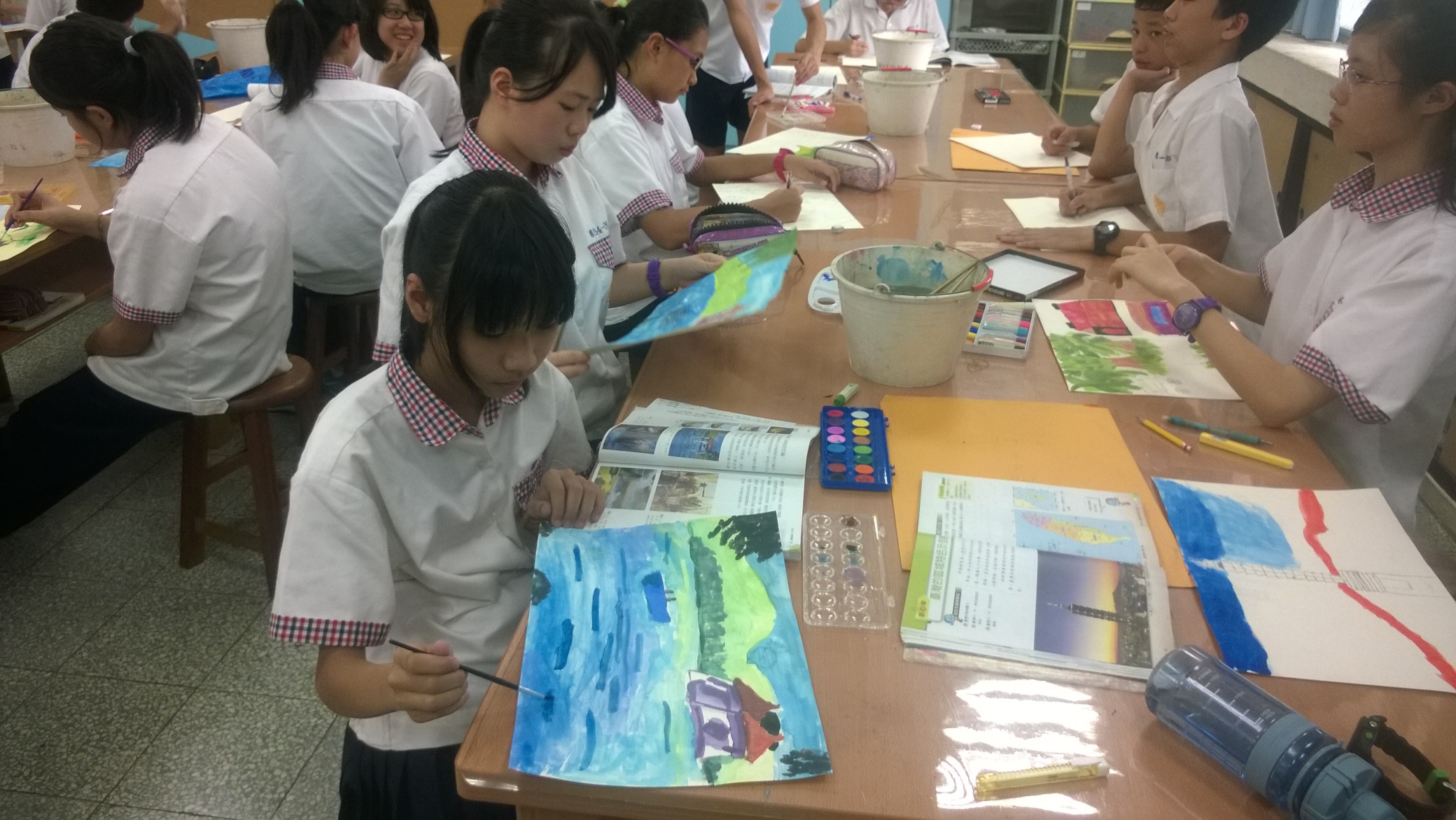